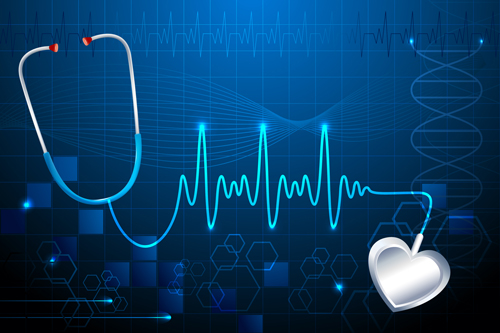 Les explorations
en Cardiologie
Dr A.AKACHAT
 Service de cardiologie
Hôpital militaire régional 
universitaire de Constantine
La radiographie du thorax
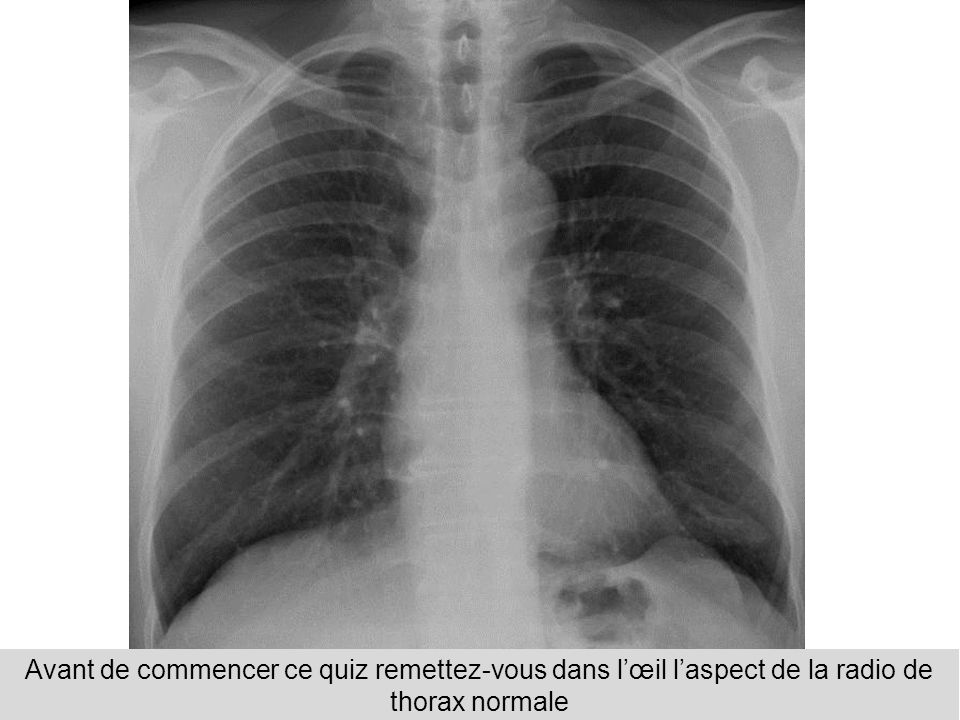 -La radiographie pulmonaire reste un document indispensable dans tout
 bilan clinique quel qu’il soit et apporte le plus souvent des données 
essentielles au diagnostic. Sa réalisation technique est simple mettant 
en application des rayons X.
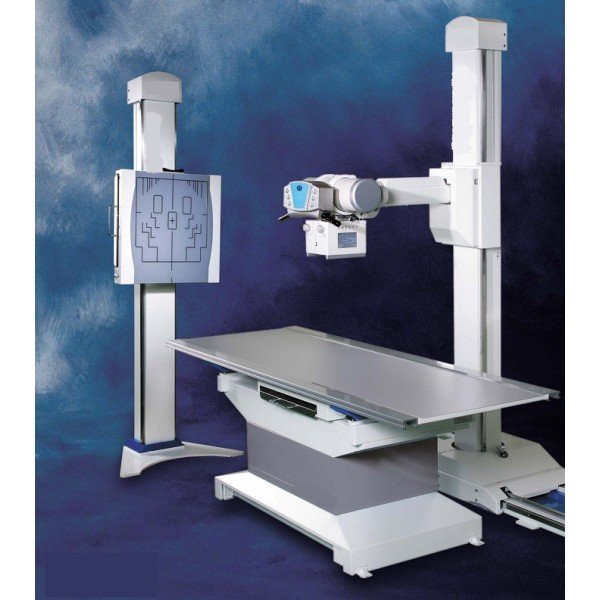 -En cardiologie on peut être amené à réaliser 4 incidences qui sont
 le cliché de face, de profil, en oblique antérieur droit (OAD) et en oblique
 antérieur gauche (OAG): 

*la face++++ se prend en inspiration forcée, les membres supérieurs en
 pronation forcée ,les paumes en dehors.
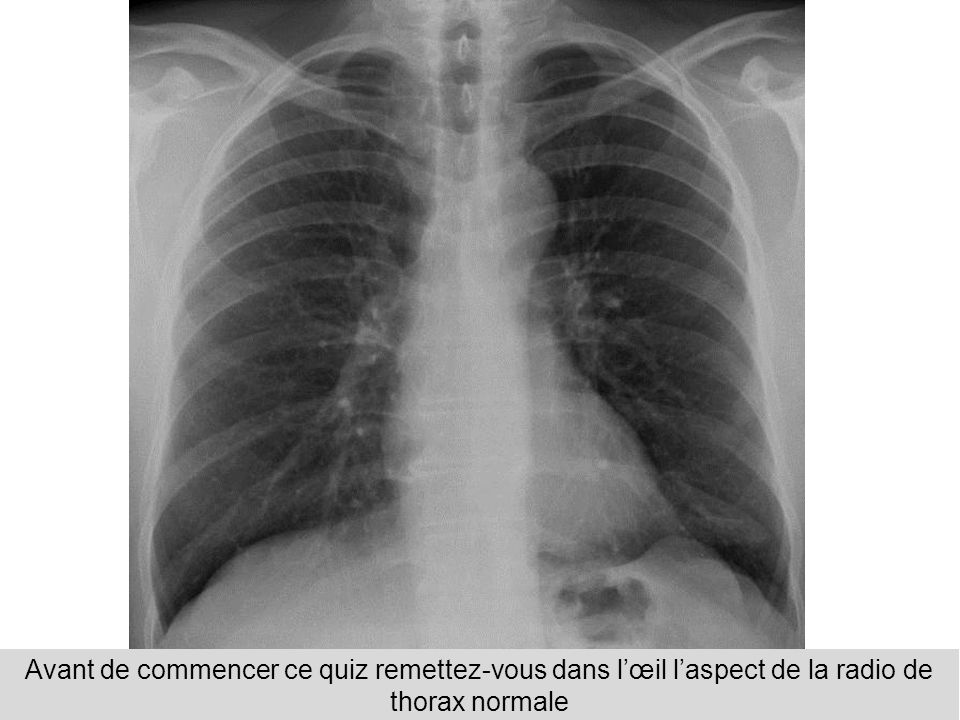 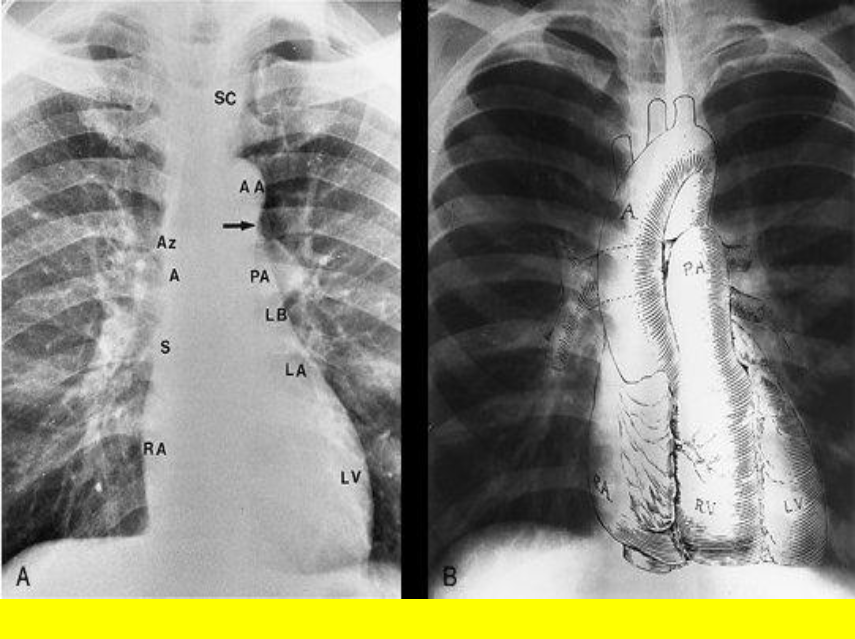 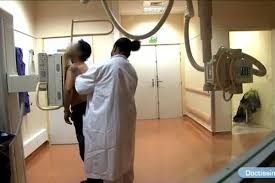 -Le cliché de profil : se prend le côté malade sur la plaque, les bras levés.
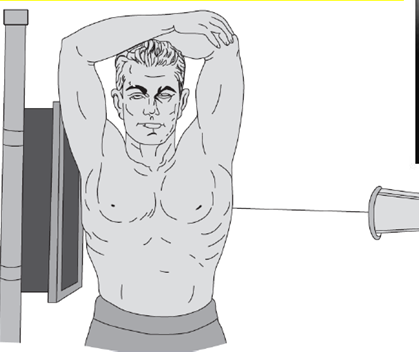 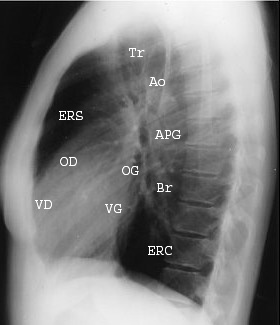 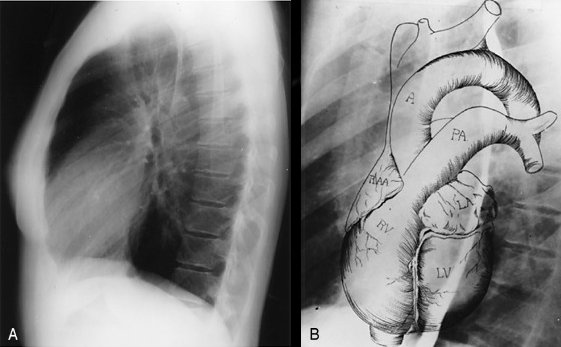 La silhouette cardiaque est délimitée en avant et en bas par l'arc antérieur, à bords flous, constitué par le ventricule droit 
et en arrière, le bord postéro-inférieur constitué de haut en bas par les bords postérieurs de l'oreillette gauche et du ventricule gauche
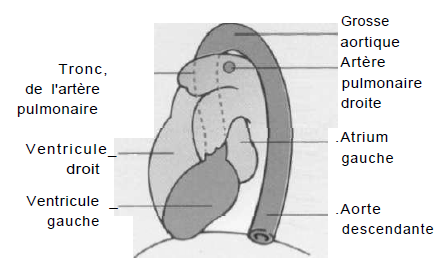 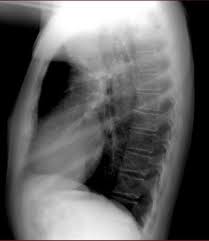 - L'oblique antérieure Droite (OAD):
le coeur a une forme triangulaire à base 
 diaphragmatique, limitée par un bord antérieur
 oblique et un bord postérieur presque vertical 
correspondant en haut à l'oreillette gauche 
et en bas à l'oreillette droite



 -L'oblique antérieure gauche (OAG):
le coeur a une forme ovoïde dont le bord
 postérieur, correspond en haut à l'oreillette
 gauche et en bas au ventricule gauche
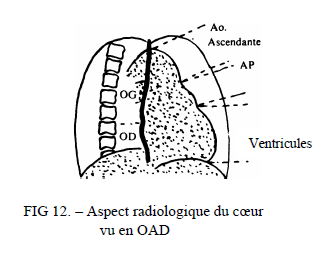 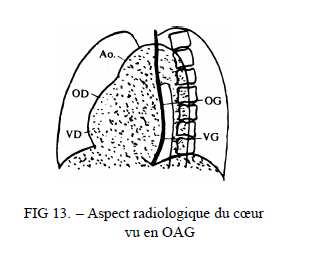 La radiographie de face
Critères de bonne qualité d’un TLT de face:

1-Positions debout
2-Inspiration profonde
3-Exposition correctes: noircissement correct
4-face stricte
Position debout
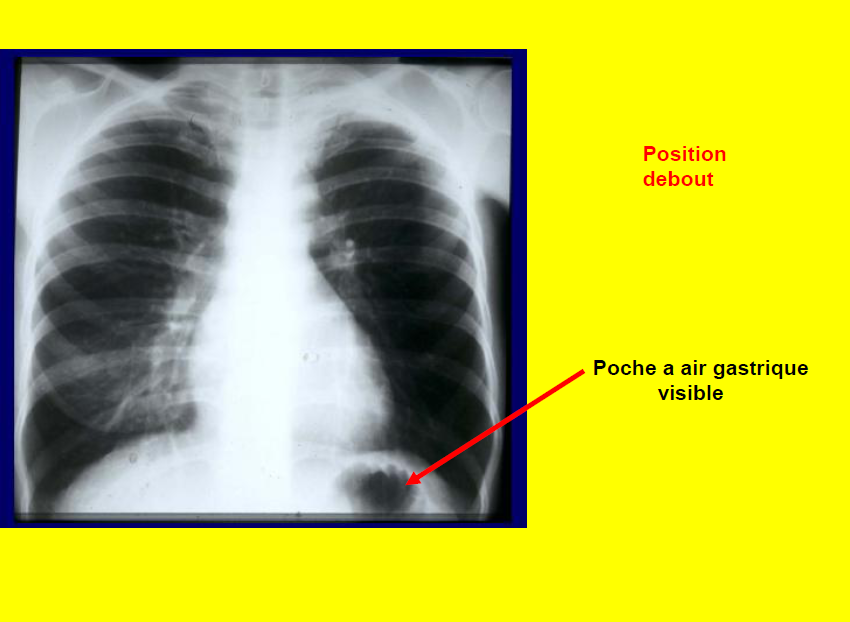 Poche à air gastrique
Inspiration profonde
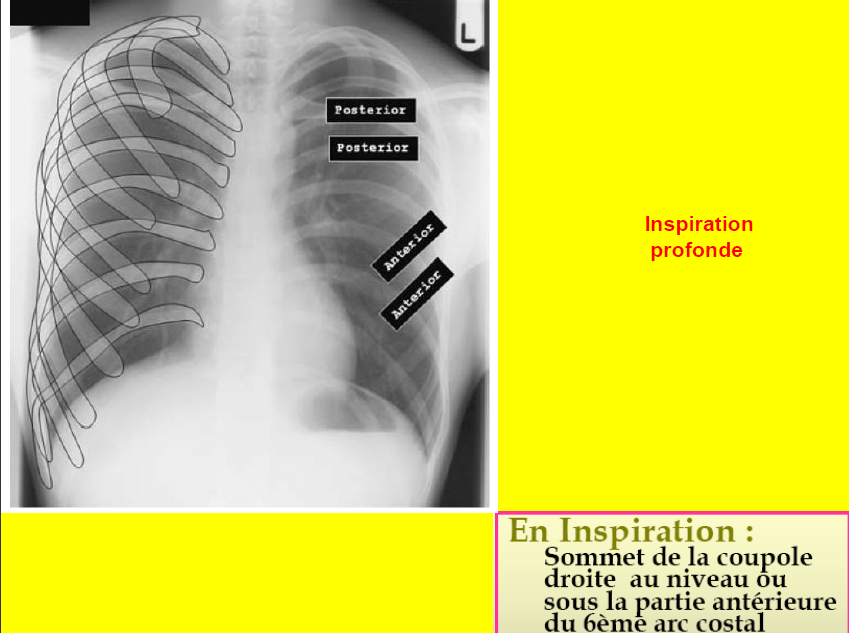 Le sommet de la coupole diaphragmatique  au niveau ou au dessous de la partie antérieure de la 6 ème cote
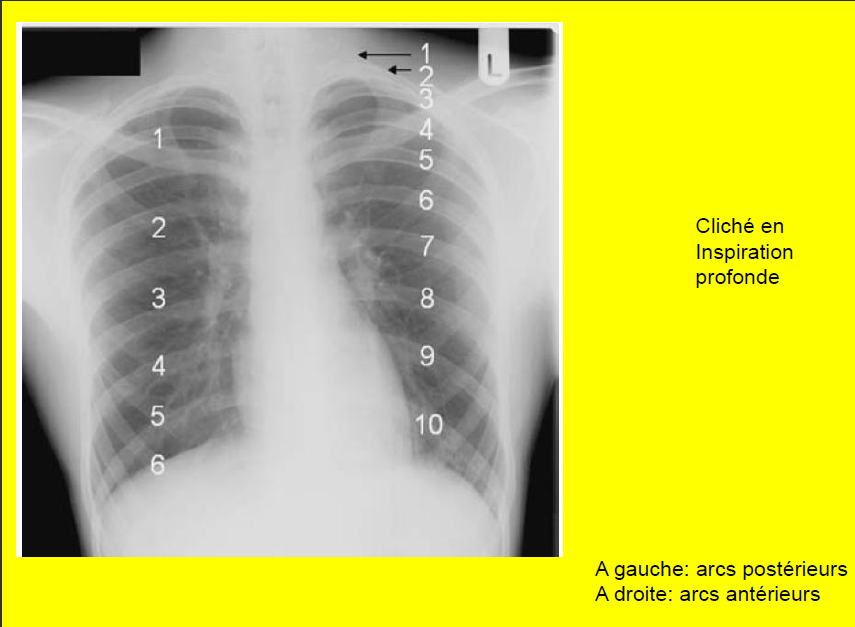 A gauche :arcs antérieurs

A droite: Arcs postérieurs
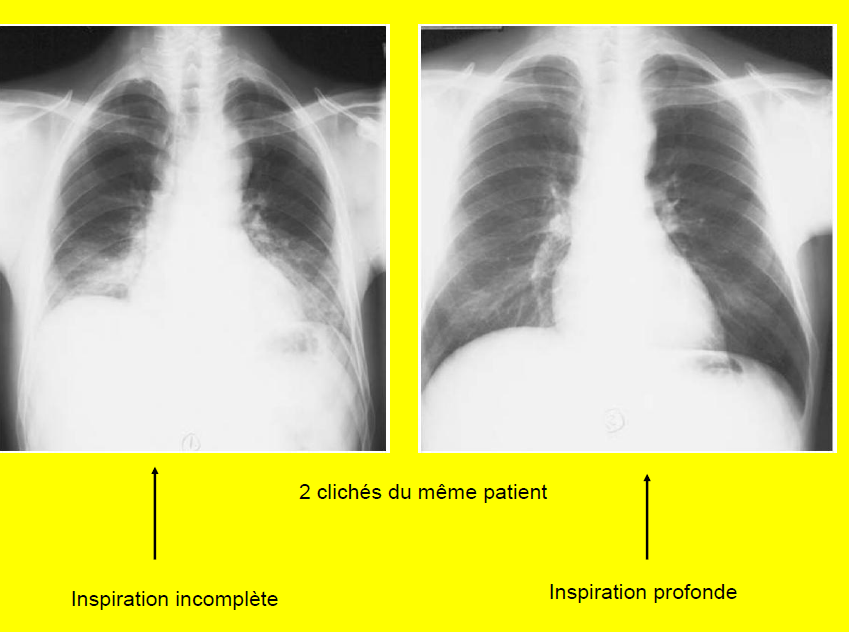 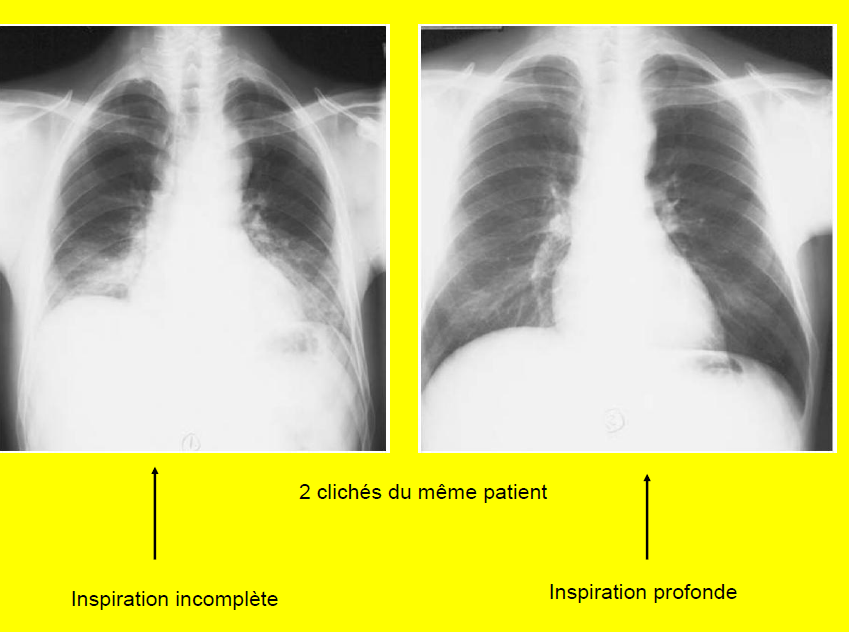 2 clichés de même patient
Inspiration incomplète
Inspiration profonde
Noircissement ou exposition  correct
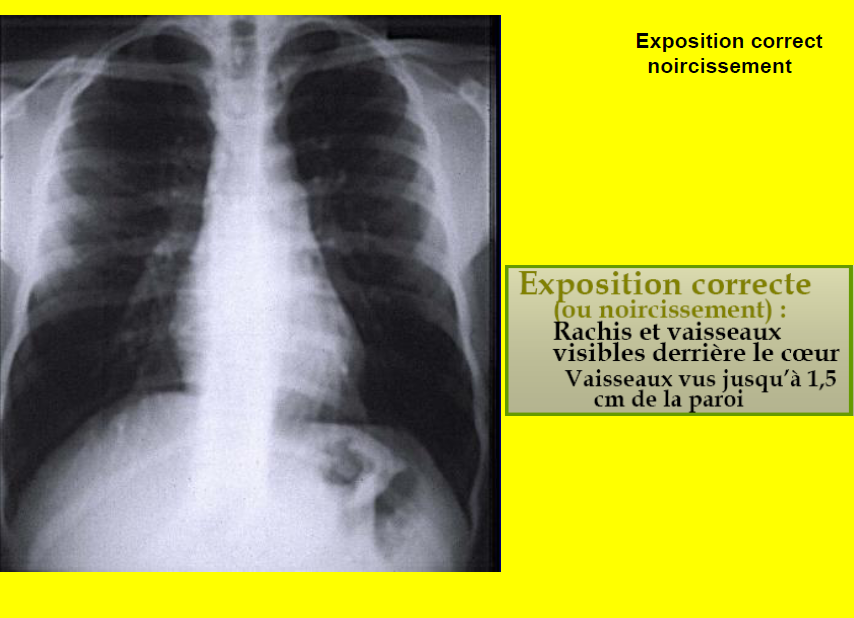 - le rachis et les vaisseaux sont visibles derrière le cœur(vaisseaux visibles jusqu’à 1.5 cm de la paroi)
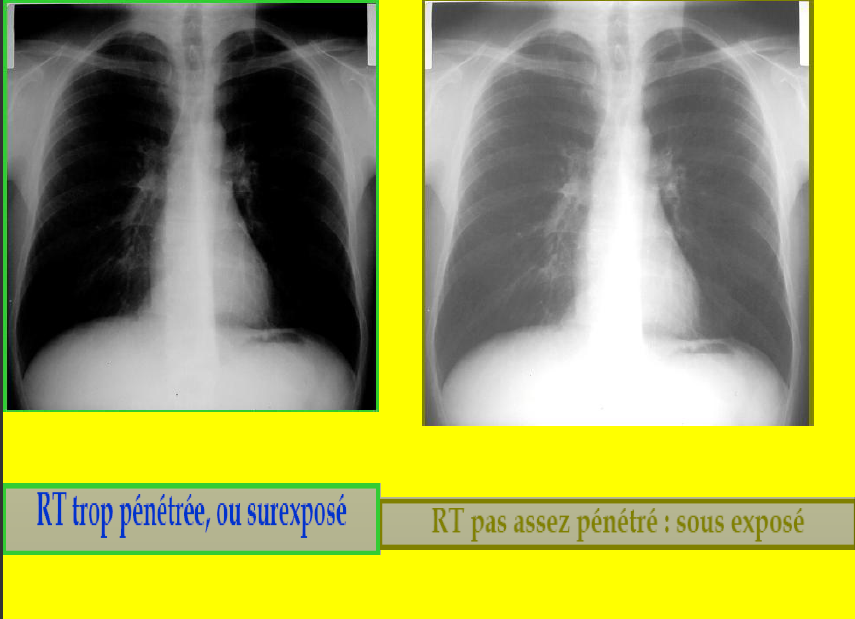 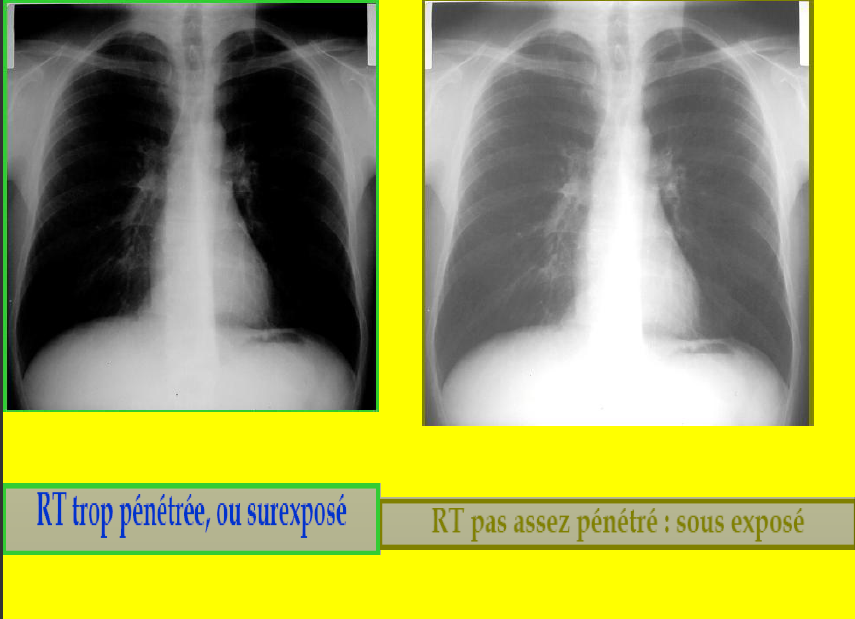 -Pas assez pénétrée ou sous exposée
-Trop pénétrée ou surexposée
Face stricte
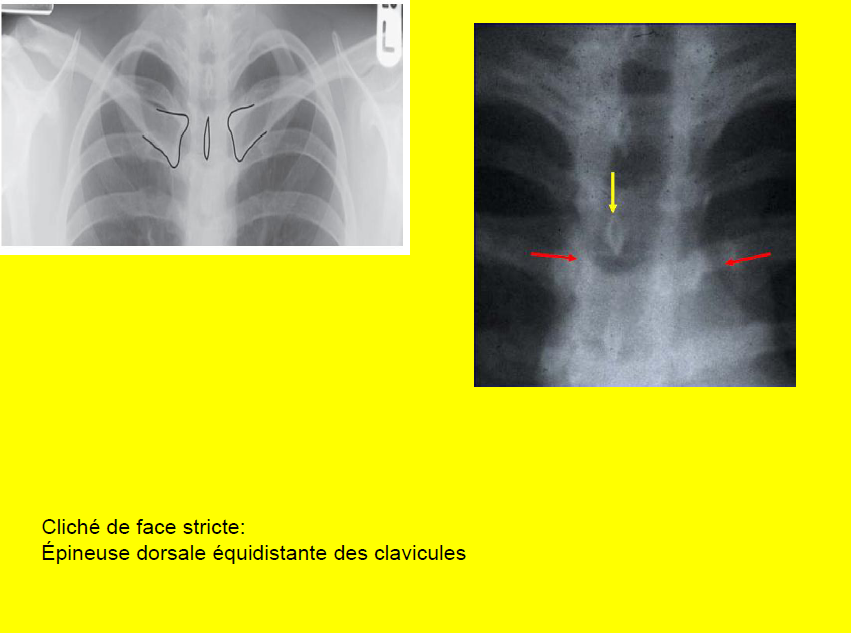 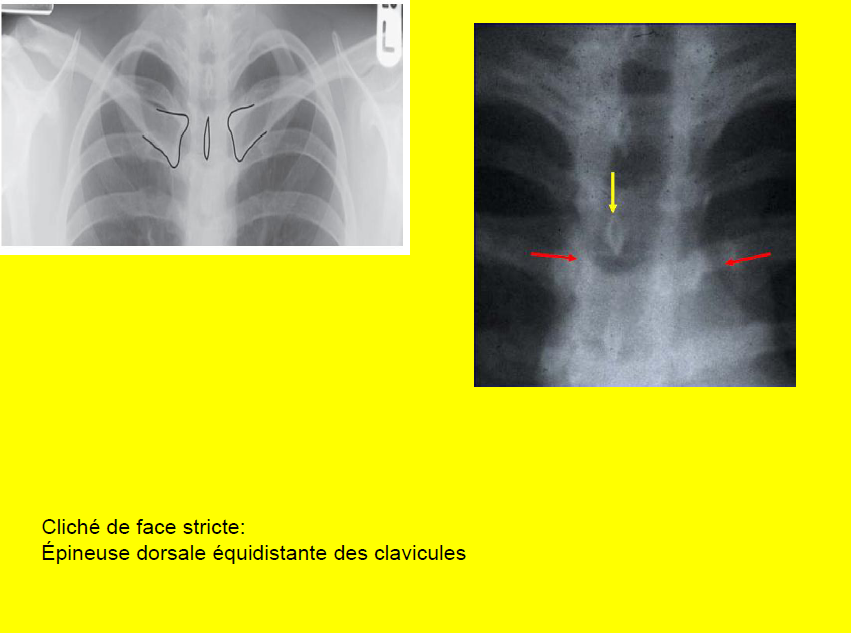 la distance séparant le bord interne des clavicules aux épineuses est égale à droite et à gauche 

et l’épineuse de la 3ème vertèbre thoracique est centrée (ainsi le cliché est bien de face)
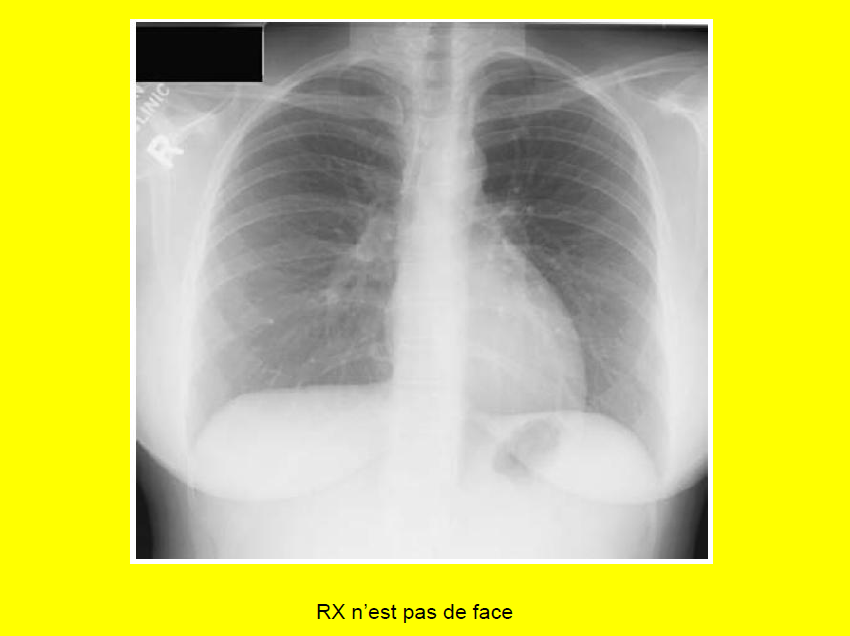 Radiographie n’est pas de face
La radiographie de face :
1*Elle permet d'apprécier le volume cardiaque par la mesure de l'indice 
cardio thoracique qui est le rapport du plus grand diamètre cardiaque 
sur le diamètre thoracique mesuré à la hauteur des coupoles 
diaphragmatiques, il est normalement égal ou inférieur à 0,50.
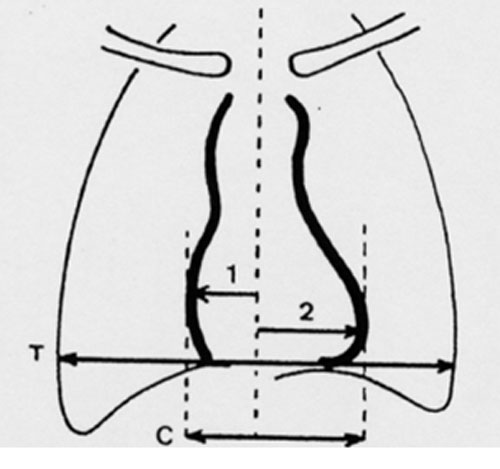 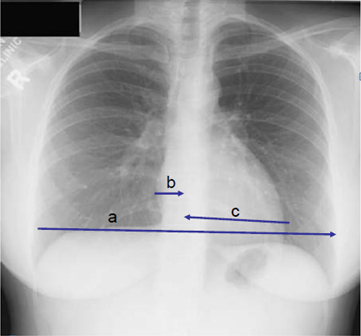 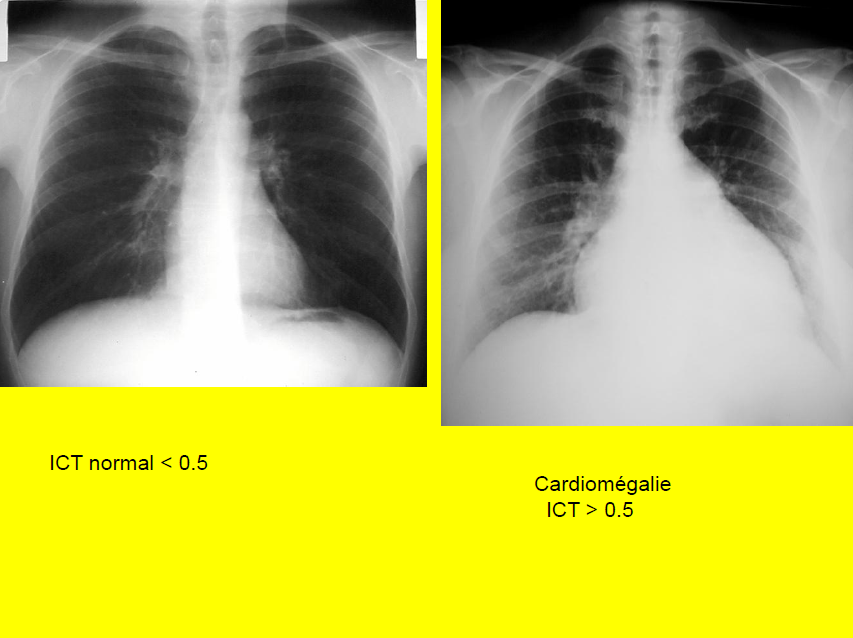 ICT sup  à 0.50
Cardiomégalie
ICT inf à 0.50
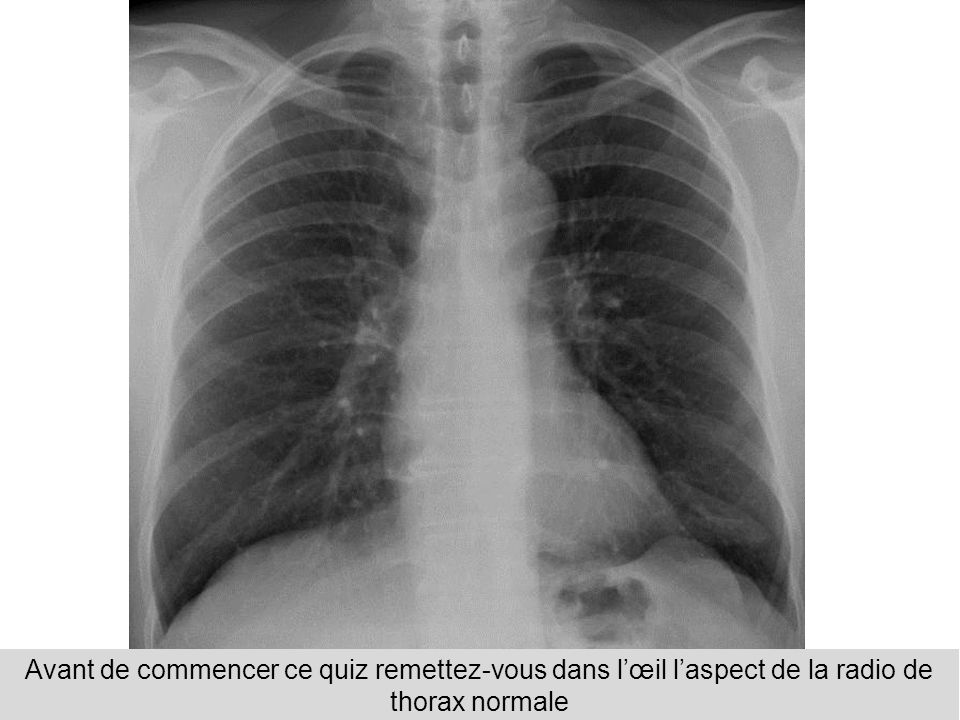 2*Elle permet aussi de visualiser les bords du cœur
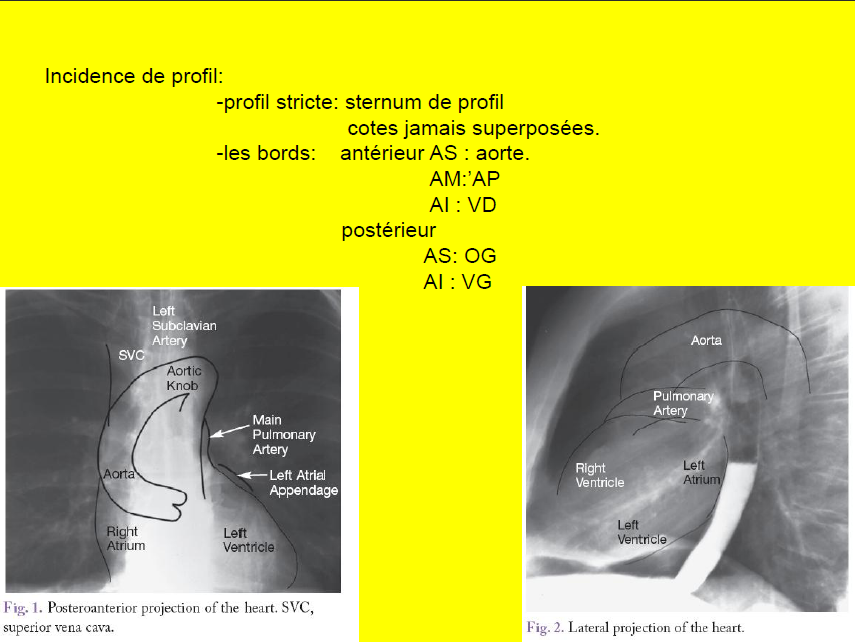 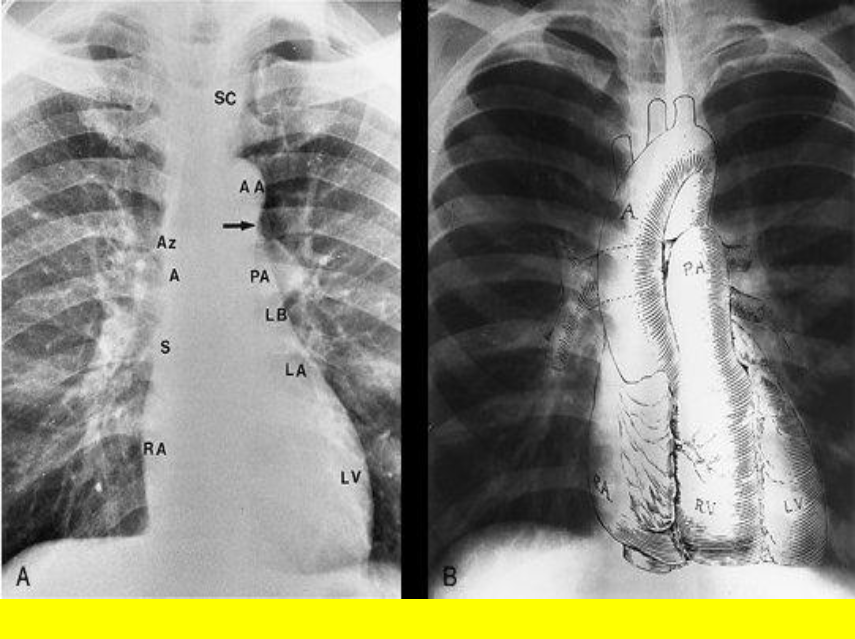 Au niveau du bord droit , on décrit : un arc supérieur et un arc inférieur.

1- L’arc supérieur droit, rectiligne ou légèrement concave, est constitué du tronc veineux brachiocéphalique et de la veine cave supérieure.
2- L’arc inférieur droit, convexe, est constitué du bord latéral de l’oreillette droite et de la veine cave inférieure. 

Au niveau du bord gauche , on décrit 3 arcs : supérieur gauche, moyen gauche et inférieur gauche.

1- L’arc supérieur gauche correspond à l’artère subclavière gauche et à la portion horizontale de la crosse aortique(le bouton aortique). 
2-L’arc moyen gauche correspond au tronc de l’artère pulmonaire dans ses 2/3 supérieurs et à l’auricule gauche dans son 1/3inférieur. 
3-L’arc inférieur gauche correspond au ventricule gauche
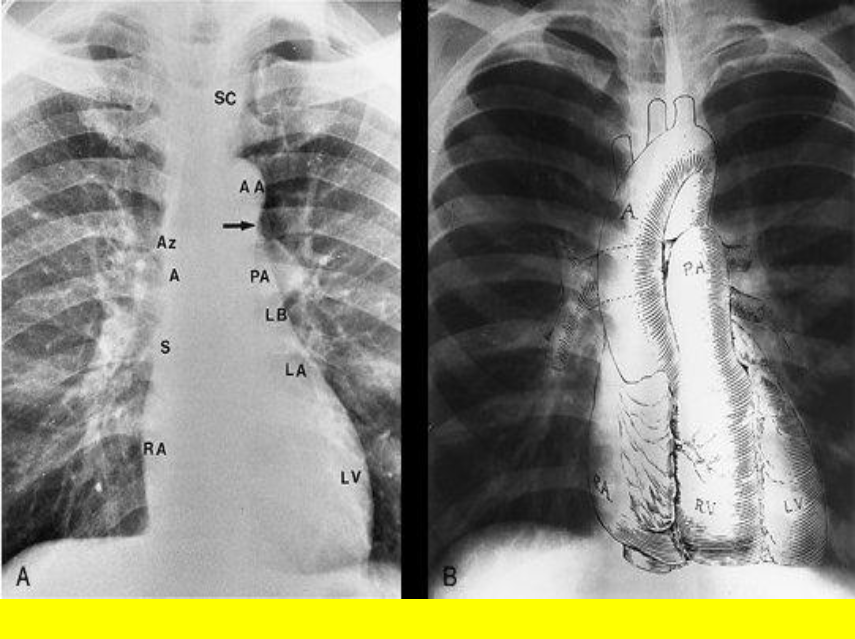 Modifications physiologiques
1-le morphotype
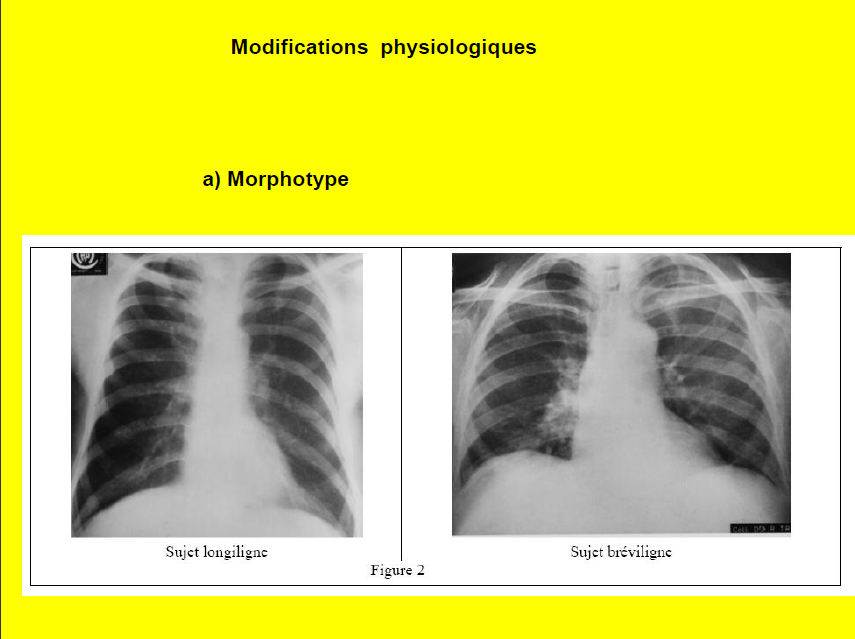 2-L’age
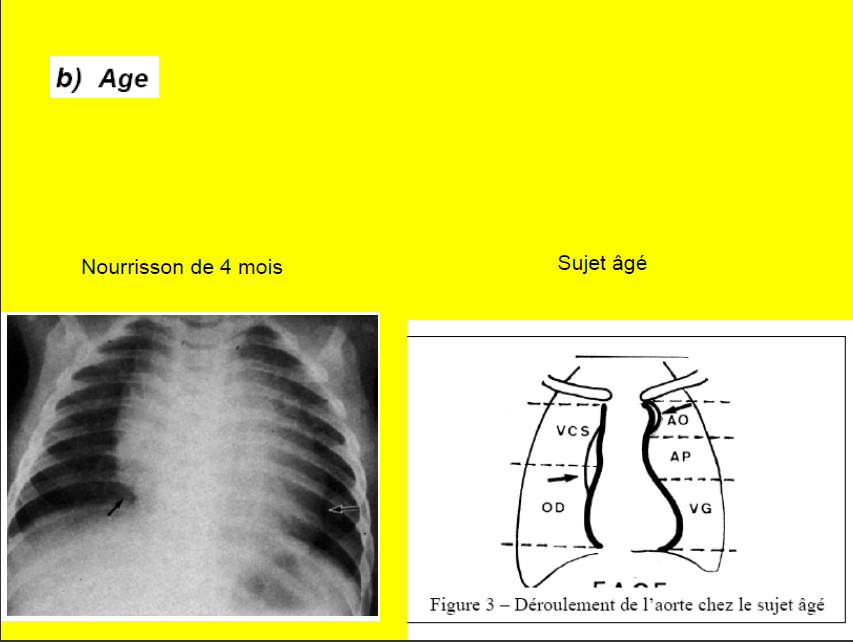 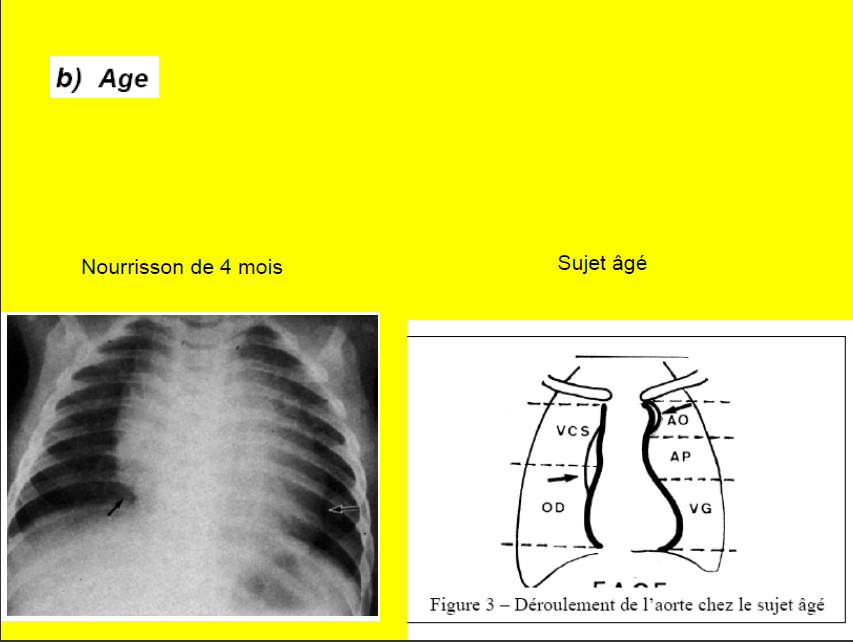 Nourisson
Sujet agé
3-Le sexe
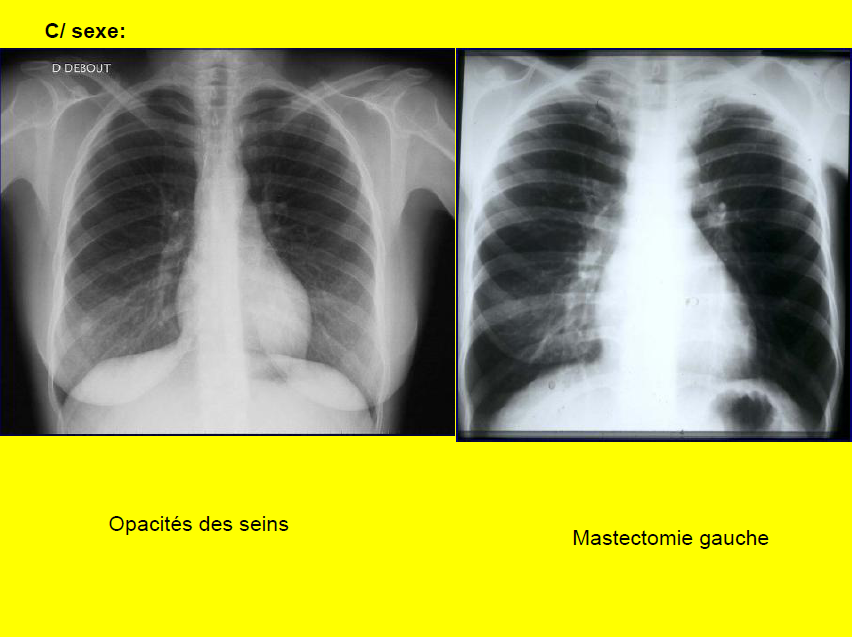 Opacités des seins
Mastectomie
4-Franges graisseuses
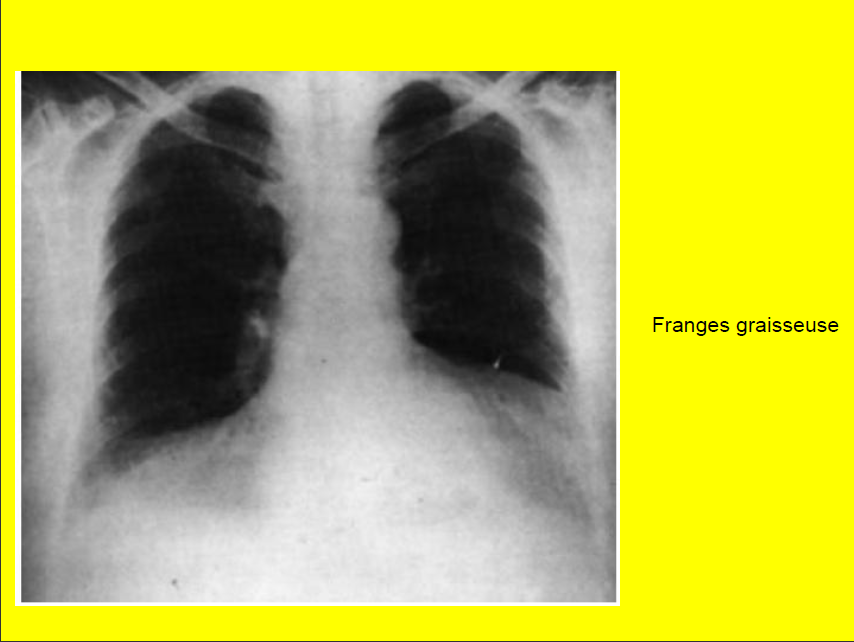 5-Autres modifications
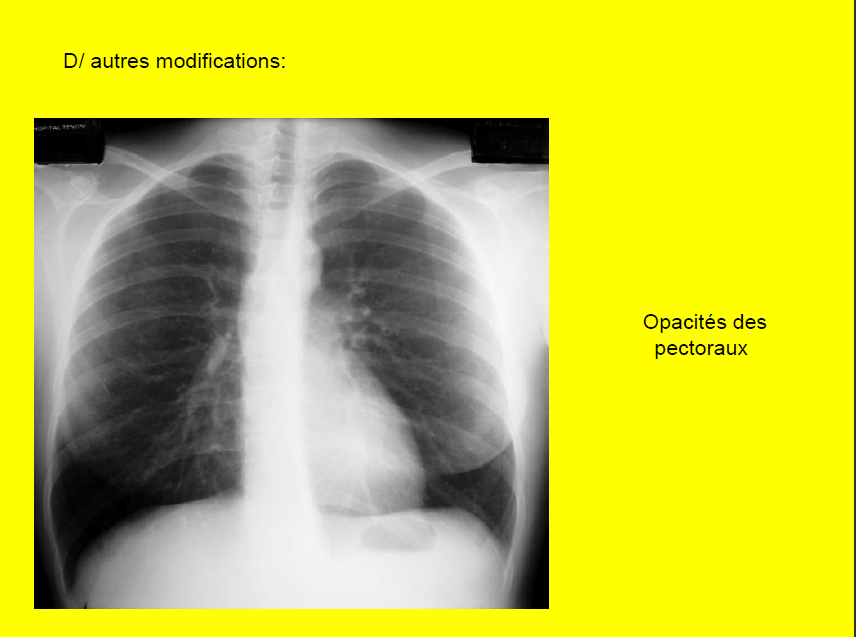 Opacités des muscles pectoraux
Radioscopie
visualisation des organes en mouvement grâce aux rayons X
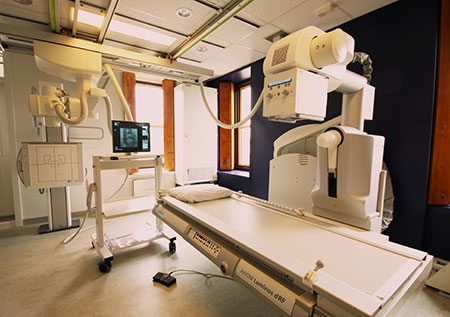 La radiographie peut être comparée à la photographie. C’est une image statique, qui ne bouge pas. Ça nous permet de voir un objet, une structure, un organe, à un moment très précis. 

La radioscopie peut être comparée à l’enregistrement à partir d’une caméra vidéo. Les images sont en mouvement et permettent de savoir ce qui se passe en temps réel.
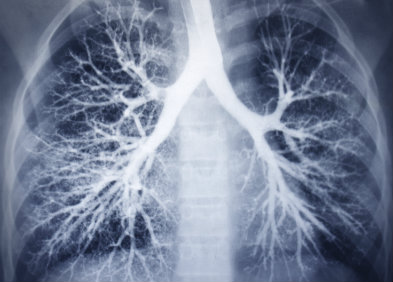 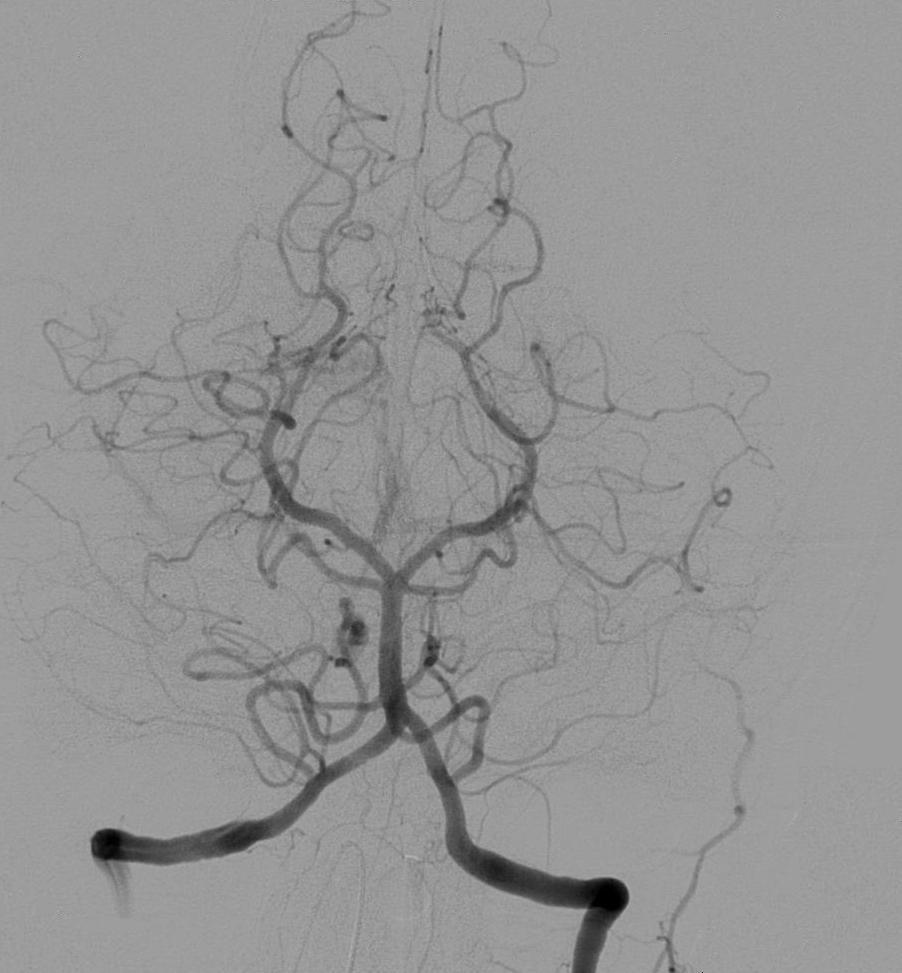 En imagerie médicale, la radioscopie est utilisée lorsqu’on  a besoin de voir un organe en mouvement ou lorsqu’on doit vérifier, au fur et à mesure, les manoeuvres d’une intervention qu’on est en train de réaliser.  


Elle est utilisée pour réaliser plusieurs examens :
-les angiographies
- la coronarographie
-La phlebographie
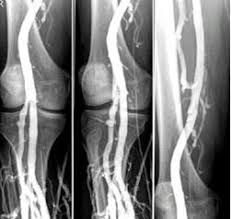 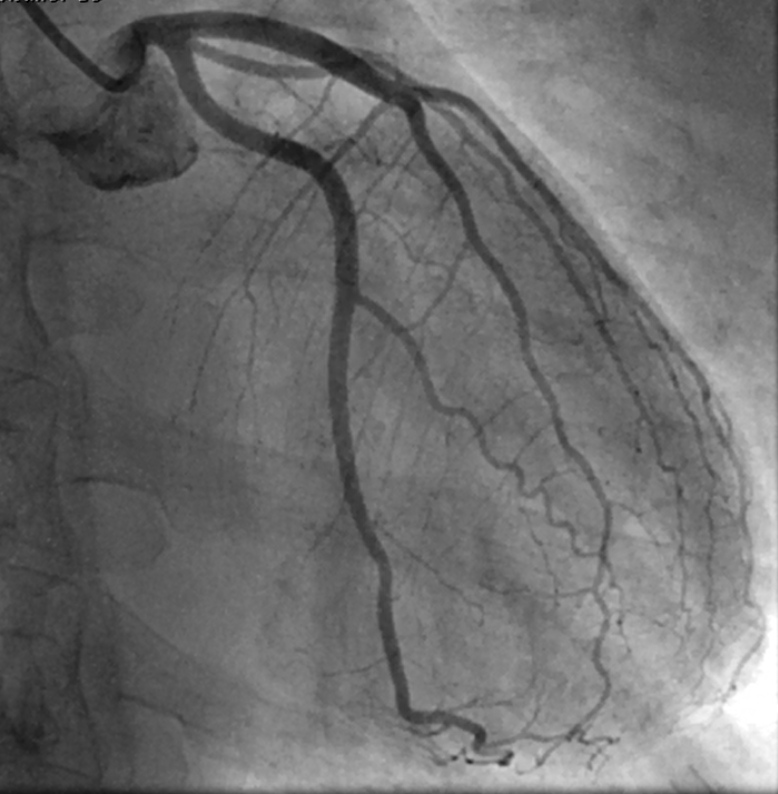 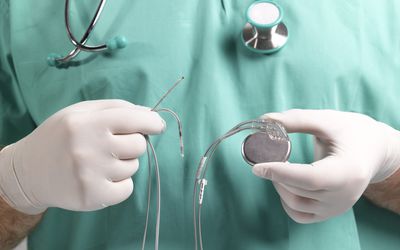 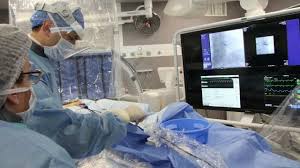 - La mise en place d’un pace maker, etc…
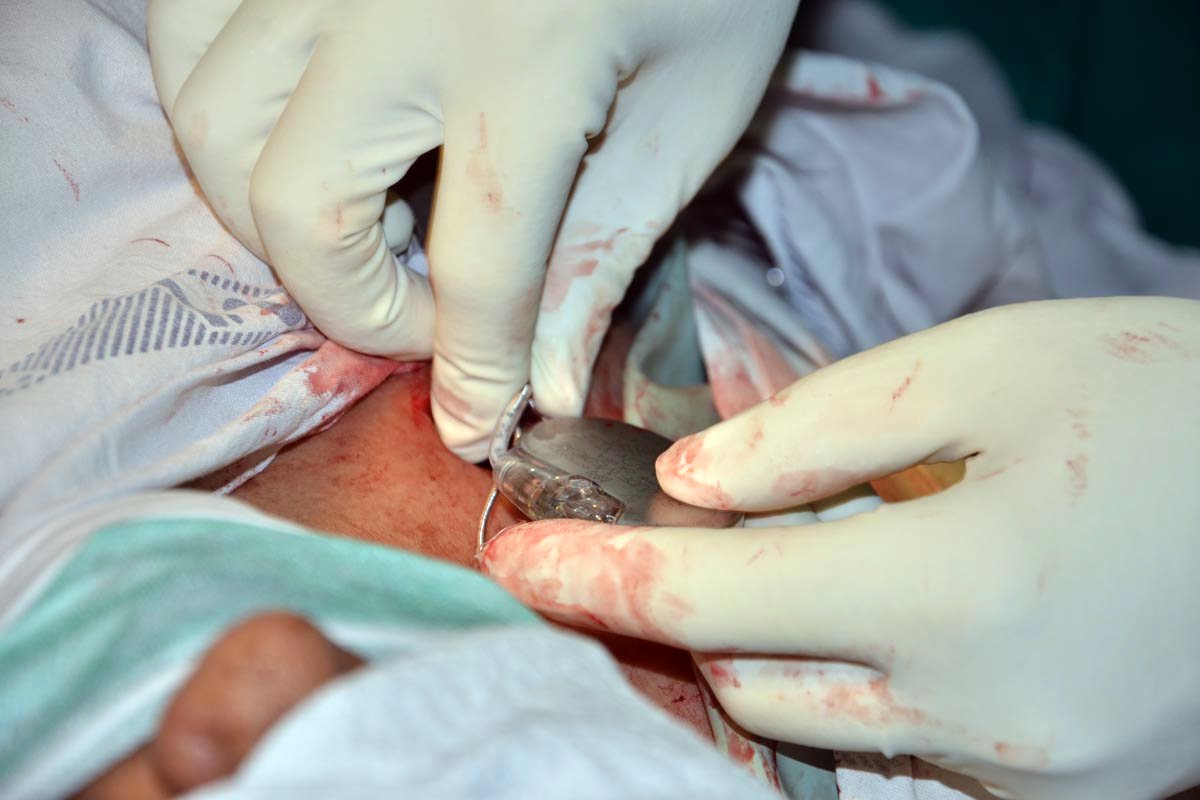 Angiocardiographie
C’est l'opacification du coeur et des gros vaisseaux.

Elle permet de visualiser les cavités cardiaques et leurs modifications au cours des contractions du coeur.

Il s'agit d'un examen dangereux dont l'indication doit être discutée en milieu spécialisé.
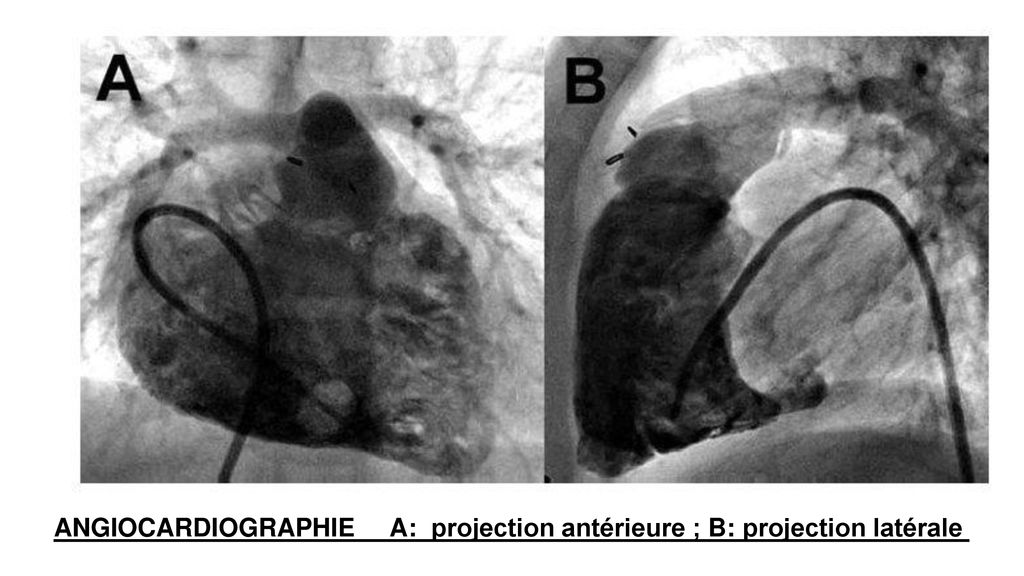 Soit dans une cavité droite 
ou dans l’artère pulmonaire 
à l'aide d'un cathéter monté 
par voie veineuse.





Soit dans le ventricule
 gauche par voie artérielle
(ventriculographie)
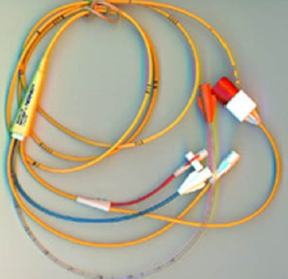 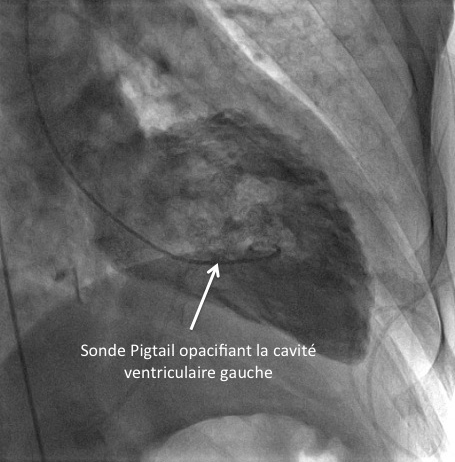 Coronarographie
La coronarographie est une technique d‘imagerie médicale utilisée en cardiologie pour visualiser les artères coronaires (gauche et droite) en cas de suspicion de maladie coronarienne. 

C'est un examen médical complémentaire invasif qui utilise la technique de radiographie aux rayons X(radioscopie) et l'injection d'un produit de contraste iodé
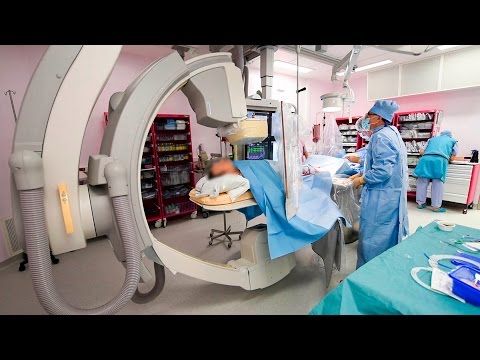 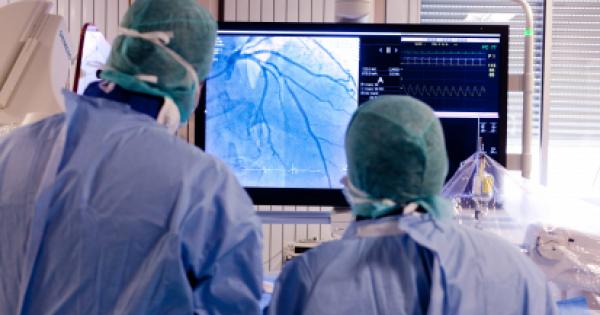 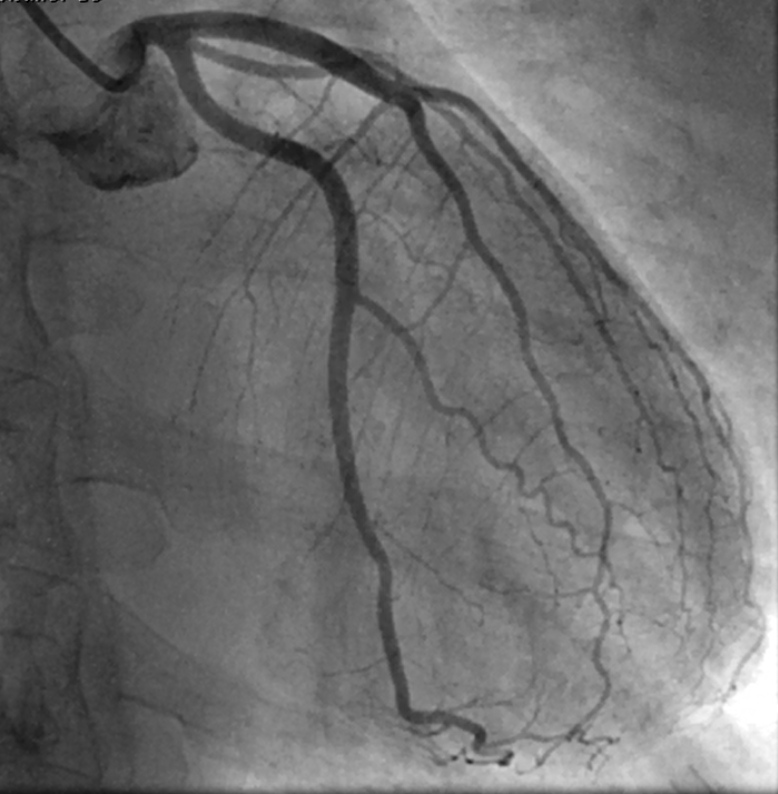 phlébographie
La phlébographie est un examen 
radiologique des veines après injection 
d’un produit de contraste iodé. 
-Elle concerne le plus souvent les 
membres inférieurs. Cet examen 
est effectué pour détecter un caillot
 dans les veines profondes
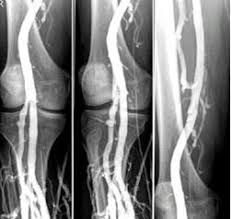 Pour réaliser cet examen, on utilise la radioscopie et la radiographie standard. 

Quand l’examen concerne le veine cave inferieure:
 c’est la cavographie
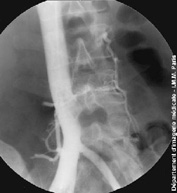 on commence  l’injection du produit iodé toute en suivant la progression du liquide dans les veines du membre à l’aide de la radioscopie 

Lorsque la coloration des veines est adéquate, on demande au technicien de prendre des radiographies. 

De nos jours, la phlébographie est effectuée beaucoup
 plus rarement car le doppler veineux (échographie) 
la remplace avantageusement pour la plupart des indications
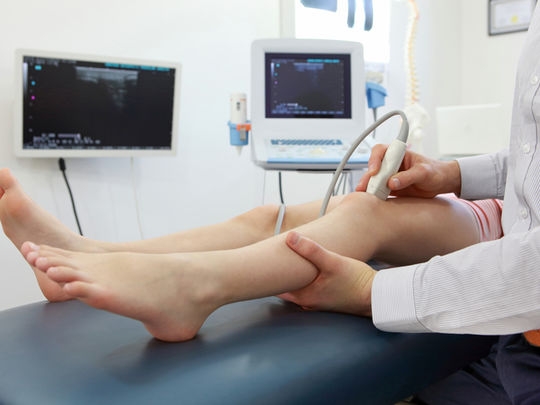 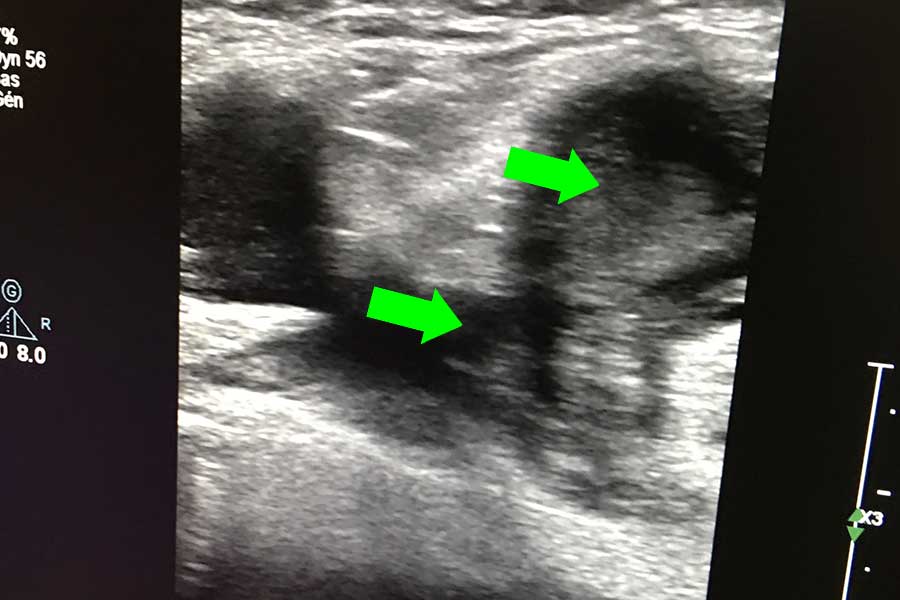 Cathétérisme cardiaque
Que signifie cathétériser ? 

-Cela signifie explorer ou sonder avec un cathéter. Un
cathéter est une sonde creuse pouvant être introduite dans un vaisseau ou un organe creux
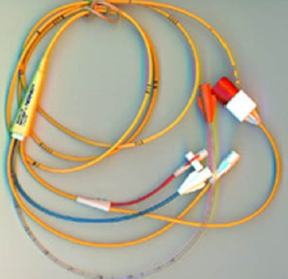 permet l'enregistrement 
des courbes de pression dans
Les cavités gauches et droites
CATHETERISME DROIT
Il consiste à introduire par une veine périphérique 
(fémorale, jugulaire) un cathéter branché sur un 
manomètre et à le guider jusque dans une branche 
de l'artère pulmonaire où on le bloque.
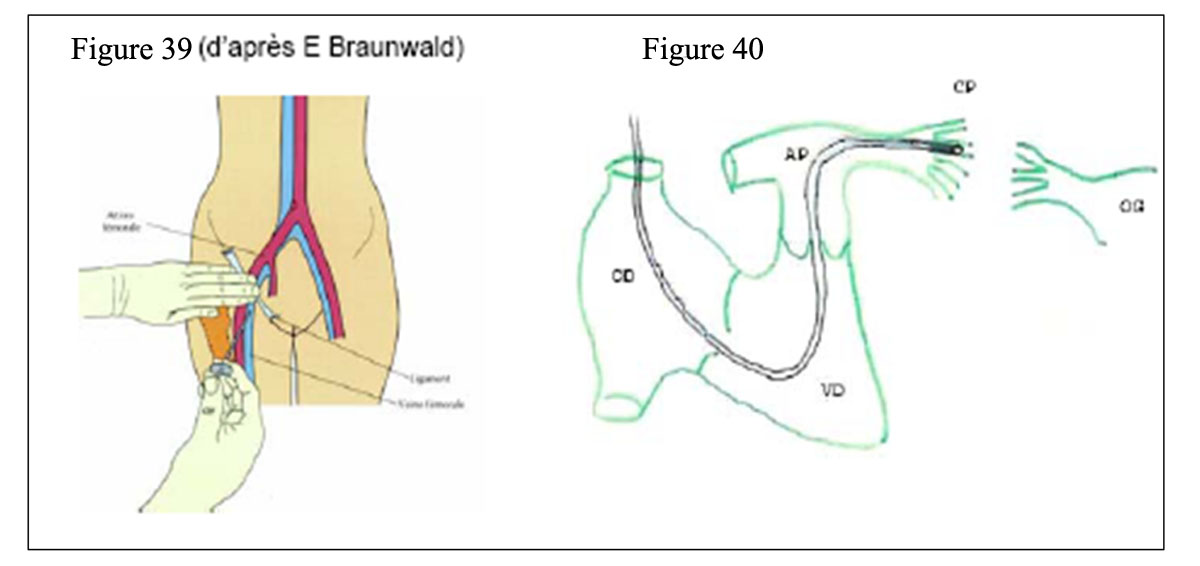 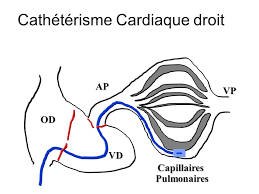 On va pouvoir alors enregistrer la "pression capillaire pulmonaire". Puis successivement, en retirant le cathéter:
● la pression artérielle pulmonaire
● la pression ventriculaire droite
● la pression auriculaire droite

On peut réaliser en même temps des prélèvements sanguins (oxymétrie) ou une injection de produit radio-opaque (angiocardiographie dans l’oreillette droite, le ventricule droit ou l’artère pulmonaire).
CATHETERISME GAUCHE
Il consiste à introduire par une artère fémorale ou humérale ou radiale un cathéter jusque dans le ventricule gauche 

On étudie :

● la pression ventriculaire gauche
● la pression aortique

Ici encore on peut réaliser en même temps des prélèvements sanguins (oxymétrie) ou une injection de produit radio-opaque (ventriculographie, aortographie).
Les valeurs normales des pressions intracardiaques sont dans le tableau ci-contre(en mmHg)
Cavités gauches :
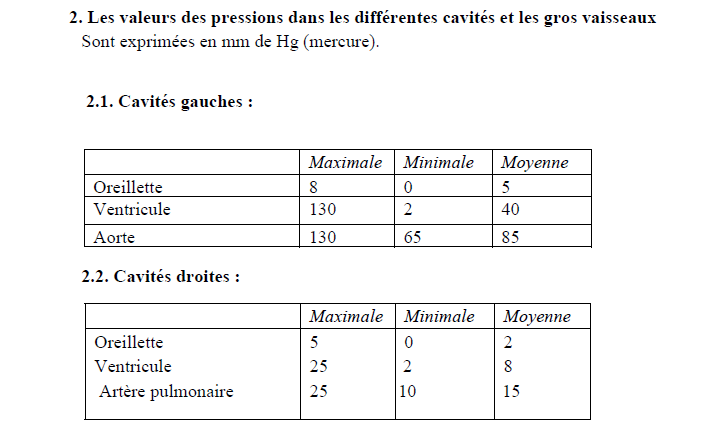 Cavités droites :
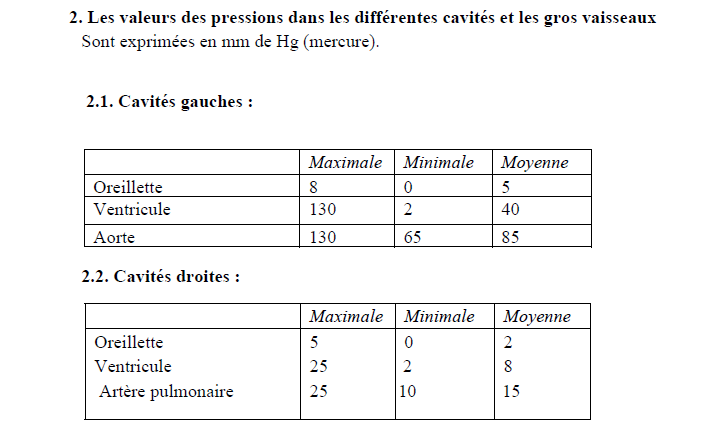 Phases du cycle ventriculaire : Ces différentes courbes de pression permettent d’individualiser les phases suivantes au cours d’un cycle ventriculaire cardiaque :

1:contraction isovolumétrique ; 2 : éjection ; 3 : relaxation isovolumétrique ; 
4 : remplissage rapide ; 5 : remplissage lent ; 6 : remplissage lié à la contraction auriculaire.
AUTRES EXAMENS SPECIALISES
Echocardiographie
Est également une méthode non invasive, basée sur la transmission 
des ultrasons et qui permet de visualiser le coeur. 

Elle permet l'étude fonctionnelle et anatomique du ventricule gauche et l'étude dès valves.
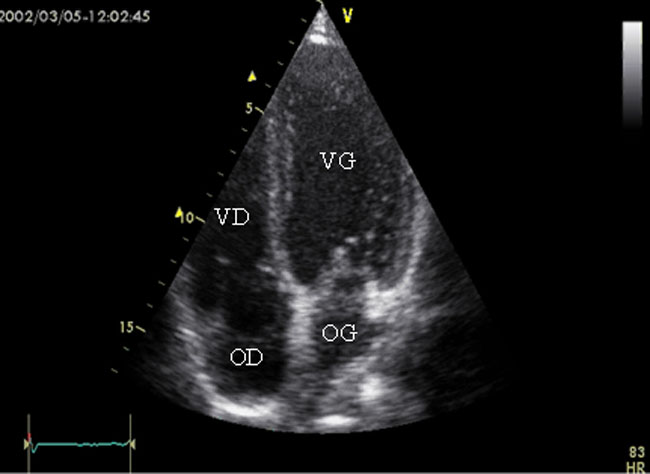 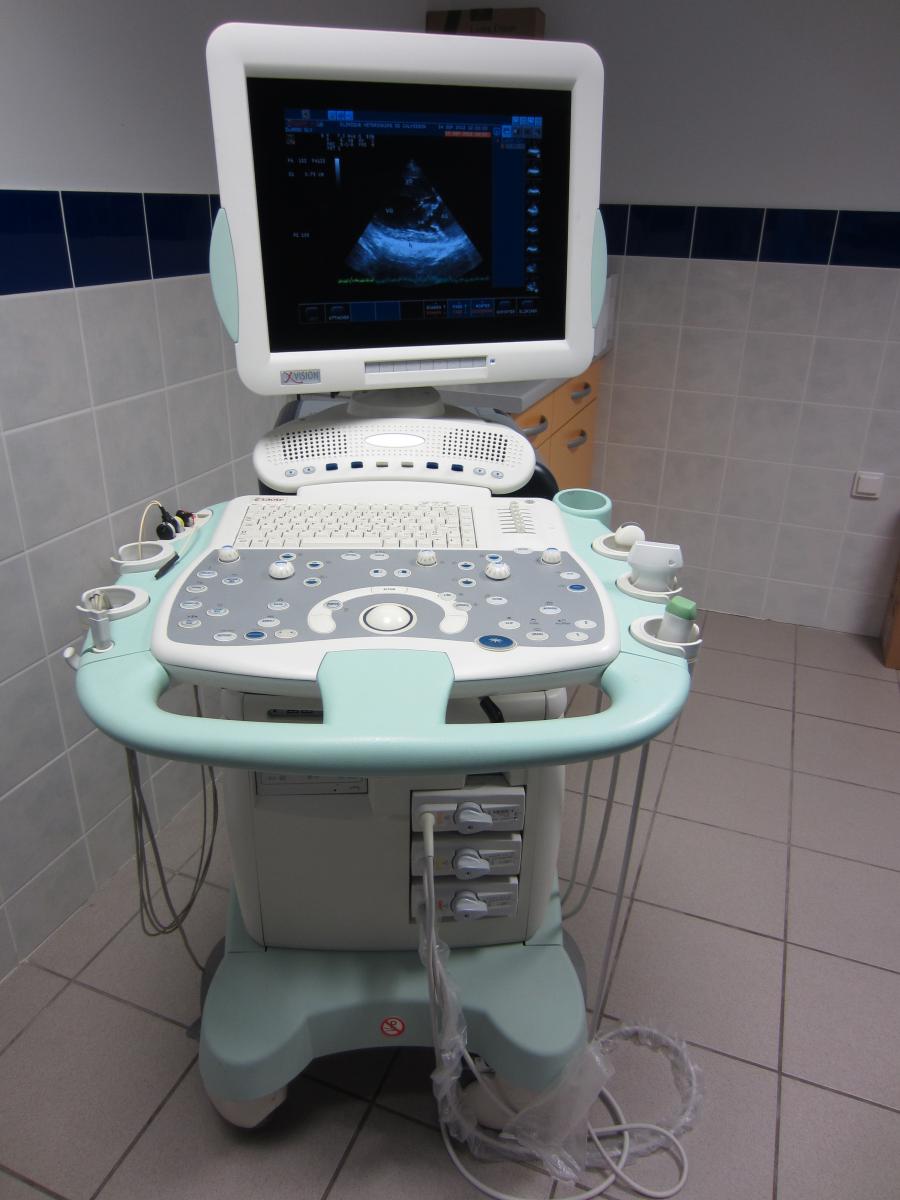 Epreuve d’effort
L'épreuve d'effort, ou électrocardiogramme d'effort ou ergométrie est un examen consistant à l'enregistrement d'un ECG durant le déroulement d'un exercice physique calibré. 

Il permet d'aider au diagnostic d'une maladie
 coronarienne
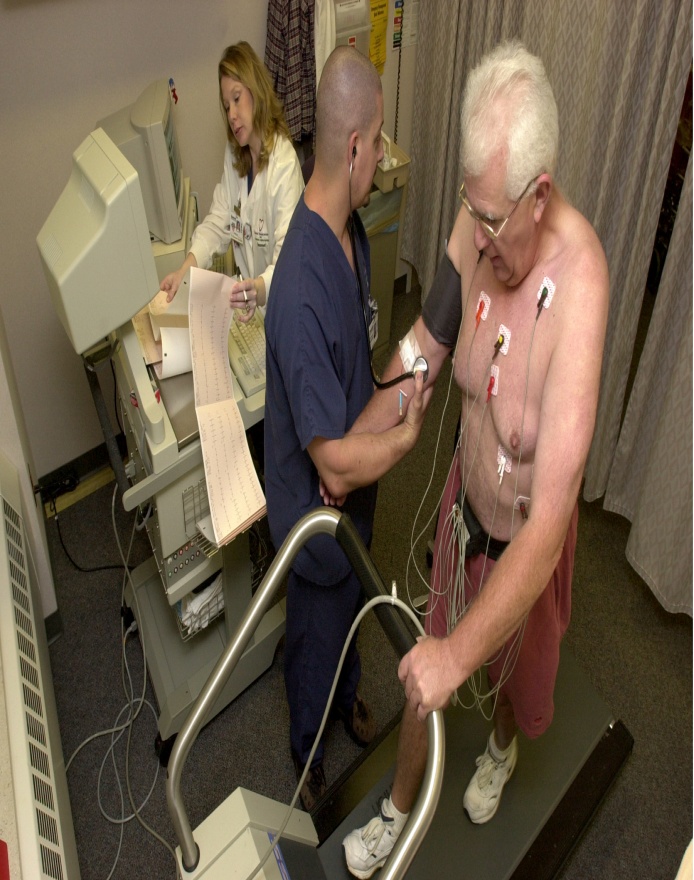 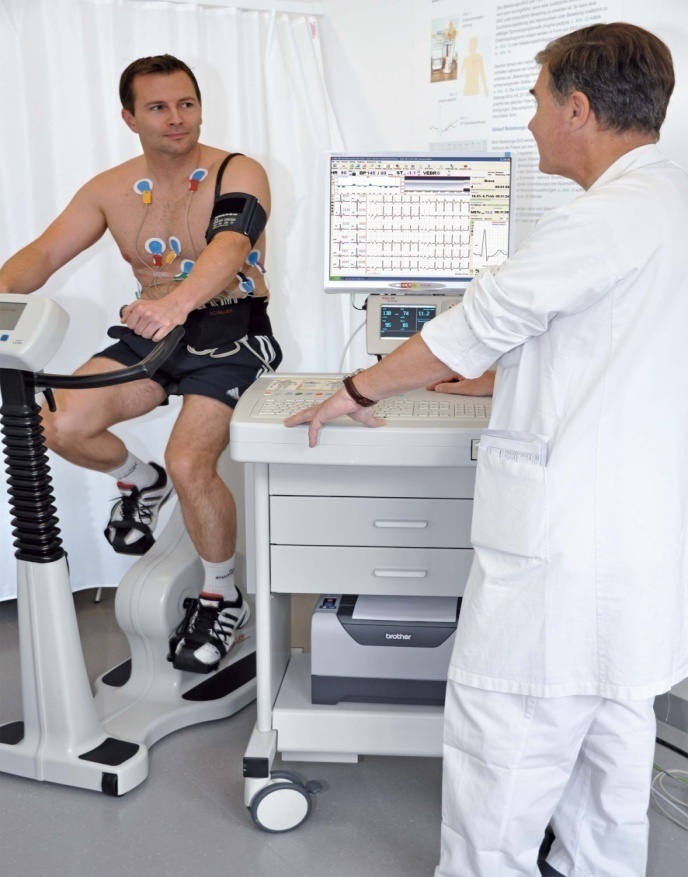 Scintigraphie myocardique
La scintigraphie cardiaque, ou scintigraphie myocardique, est un examen d’imagerie qui permet d’observer la qualité de l’irrigation du cœur par les artères coronaires.
consiste à administrer au patient un traceur radioactif, qui se répand dans les organes à examiner. Ainsi, c’est le patient qui « émet » le rayonnement qui sera capté par l’appareil
Cet examen est utilisé pour le diagnostic de l’insuffisance coronarienne.
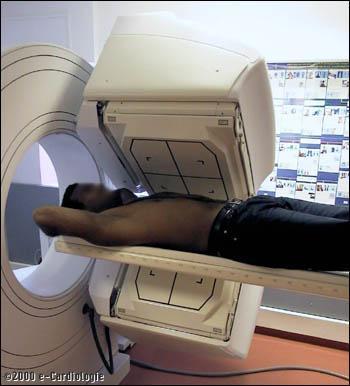 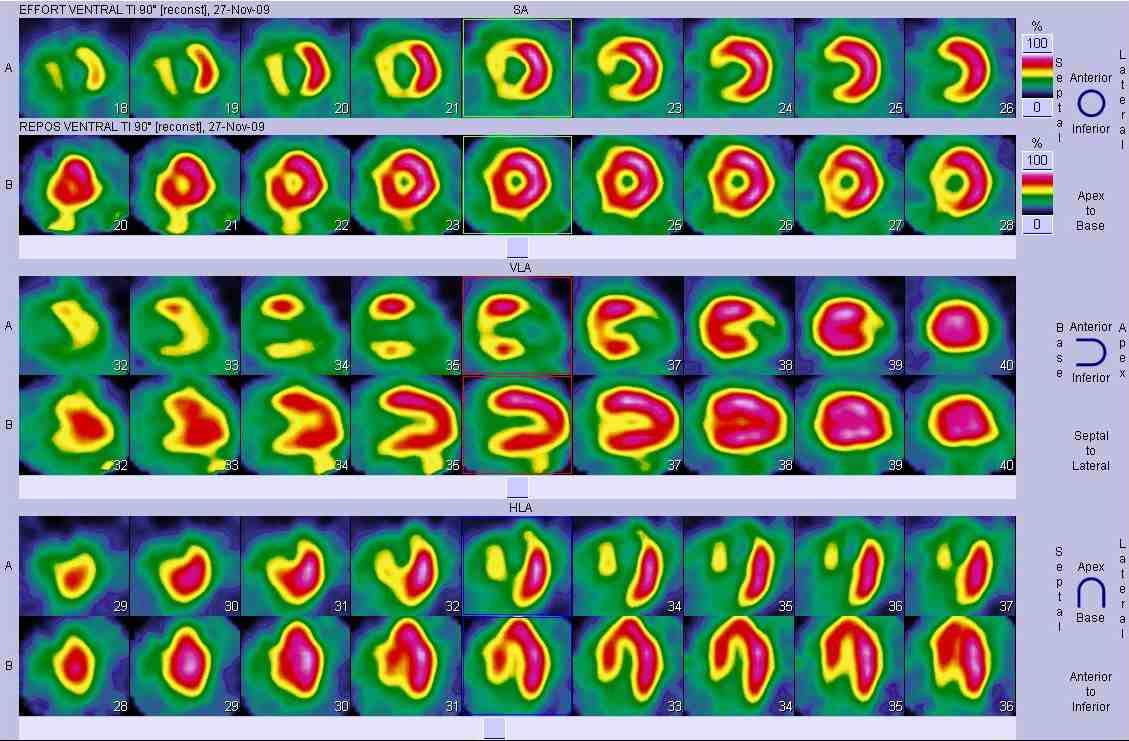 Autres
Scanner ou TDM cardiaque

IRM cardiaque

Holter ECG 24 H
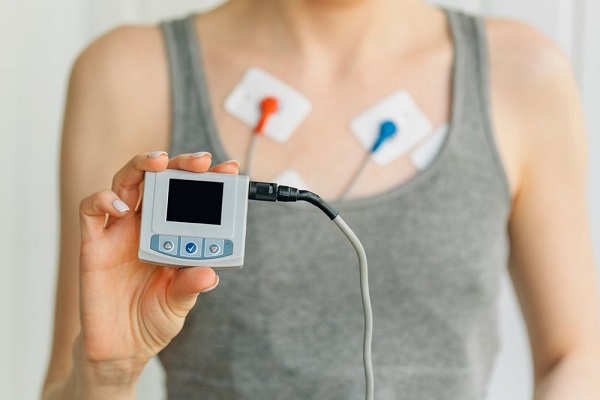 REFERENCES
1- Standardization of precordial leads. Joint recommendations of the American Heart Association and the Cardiac Society of Great Britain and Ireland » Am Heart J. 1938;15:235-9
2- Guide Pratique de l'ECG - J.Sende. Ed.ESTEM. 2003.